Sociální skupiny a role
Sociální skupiny
Seskupení spojené určitým cílem, činností, zájmem
Mezi členy vznikají více méně pevné vztahy
Skupina na venek jednotně
Má svoji identitu MY – ONI, kulturu, hodnotu, normy, symboly
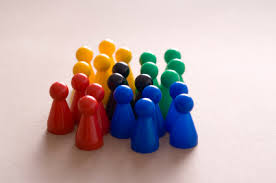 Hierarchie a autorita
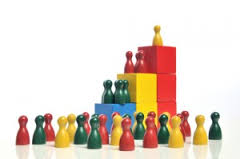 Skupina má svou strukturu, hierarchii
Vůdce – moc, autorita – např. starosta
Skupina přijetí pravidel (internalizace) – disciplinovaní členové
Např. ve společnosti lidí se jí příborem a ne rukama
Pravidla i mimo skupinu 

Konformita – jednání, které je považované společností (skupinou) za vhodné 
Sociální kontrola
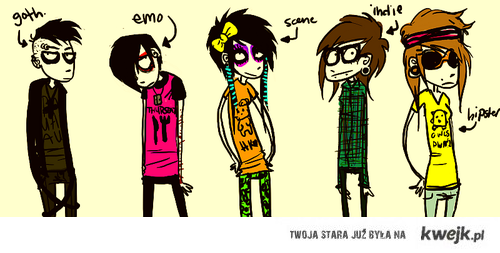 Subkultura a komunity
Subkultura součást společnosti
Odlišná pravidla, normy, hodnoty – nejsou v rozporu např. Slovácko
(pokud nejsou nelegální – gang)

Komunity – lokální zakotvenost, přátelské vazby
Sociální hnutí – feministické, ekologické
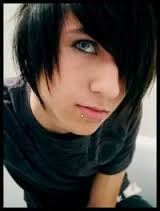 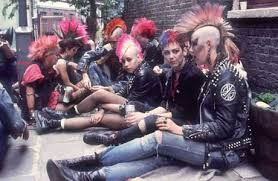 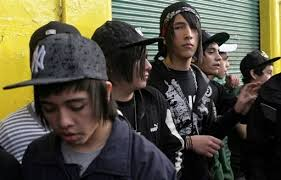 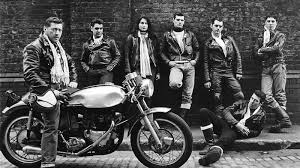 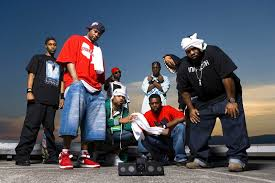 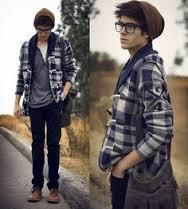 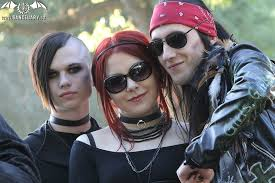 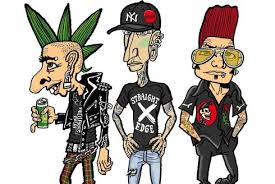 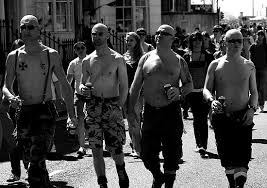 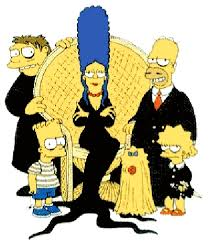 Rodina
Funkce
Reprodukční
Ekonomická
Socializačně – výchovná
Emocionální (citové potřeby, jistota, zázemí, podpora)
Předávání základních návyků, vztahy, tradice, hodnoty, jazyk, komunikace, kontakty
Sociální status (příslušnost k vrstvě, třídě, etnické skupině)
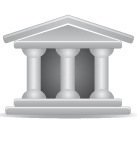 Sociální instituce
Instituce – ustálený způsob jednání, definují, jaké jednání je správné, regulují naše chování

Základní instituce 
rodina – manželství, rodičovství
vzdělání - školy
politické – demokracie, stát
Ekonomické – trh, peníze
náboženské – modlitba, obřad
Organizace a byrokracie
Organizace – je formální skupina jednotlivců, prostřednictvím společné práce – dosažení cíle
Např. Přírodní škola, neziskové organizace, armáda, průmyslové korporace …

Byrokracie – řízení a ovlivňování, hierarchie
Vymezení pravidel, řízení
Max Weber- byrokratický způsob řízení je základ moderní společnosti a legálního panství
Sociální role
Jaké máte sociální role?

Čím se vyznačují?

Jaké mají trvání?

Může nastat konflikt vašich rolí?